Fogyasztói jogok és a fogyasztók magánjogi védelme
Dr. Darázs Lénárd
habilitált egyetemi docens
Áttekintés
A fogyasztóvédelem komplexitása
A magánjogi fogyasztóvédelem dilemmái és keretei
Egyes fogyasztóvédelmi magánjogi témák, fogyasztói jogok
I. A fogyasztóvédelem komplexitása
Alkotmányos államcél
EU jogi alapok és meghatározottság
„Horizontális jogág” – szituációs védelem
Releváns viszonyrendszer csoportok
A fogyasztó személyének védelme
A fogyasztó, mint piaci szereplő védelme
A fogyasztó, mint szerződő fél védelme
A fogyasztó, mint sértett büntetőjogi védelme
Ágazati fogyasztóvédelmi szabályok
II. A magánjogi fogyasztóvédelem dilemmái és keretei
Fogalmi paradoxon: „magánjog” és „védelem”
Magánautonómia és „egymásnak mellérendelt felek jogviszonyai”
Mégis: gyengébb fél védelme és aszimmetria
4.       Kizárólagos feladat:
az aszimmetria kiküszöbölése,
a magánjogi alaphelyzet visszaállítása.
5.       A fogyasztó magánjogi fogalma
„természetes személy”,
„szakmai, üzleti, gazdasági tevékenységen kívül eljáró személy”
6.       Fogyasztói szerződés
Nem fogyasztó (vállalkozás) szerződik fogyasztóval
B2C kapcsolatok
Nem tartoznak ide: B2B, C2C, C2B, (az összes „A”-s kapcsolat)
7.       Egyoldalú (klaudikáló) kógens szabályozás és a joglemondás tilalma
III. Egyes fogyasztóvédelmi magánjogi témák, fogyasztói jogok
Szerződéskötés – szerződési feltételek tisztességtelensége
Szerződésszegés – hibás teljesítés
Elektronikus kereskedelem – távollévők közötti szerződések
Termékfelelősség
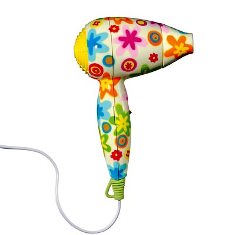 III-2. Tisztességtelen szerződési kikötések
A rekonstruált védelmi igény
Általános szerződési feltétel – egyedileg meg nem tárgyalt feltétel
93/13 EK „kluazula irányelv”
Ha tisztességtelen: semmis
Mi a „tisztességtelenség”?
Generálklauzula (tisztességtelen egyoldalú előny)
Transzparencia követelmény megsértése
Fekete/szürke lista
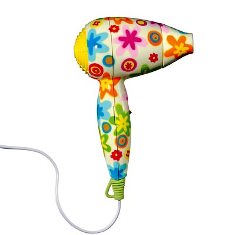 III-3 Szerződésszegés- hibás teljesítés
1. A rekonstruált védelmi igény
2. A 99/44 EK fogyasztói adásvételről szóló irányelv – egységes Ptk. szabályozás
3. Kellékszavatosság
Fogalom
Igények (kijavítás, kicserélés, árleszállítás, elállás, kártérítés)
Bejelentési határidő (felismeréstől 2 hónap)
Igényérvényesítési határidő (teljesítéstől 2 év)
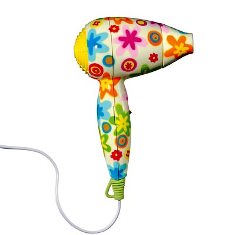 III-3. folytatás
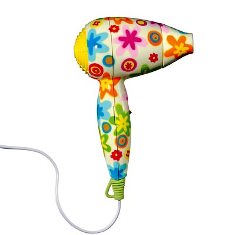 4. Jótállás
Jelentése
Bizonyítási teher megfordulása
Időtartam és tartalma
Kötelező – vállalható
5. Termékszavatosság
Új jogintézmény
Dogmatikai és pragmatikus jelentése
Csak fogyasztói adásvételnél
Lehetséges igények (kijavítás, kicserélés)
Határidők számítása
Elhibázott konstrukció – kritikai észrevételek
III-4. Elektronikus kereskedelem és a távollévők közötti szerződések
Általános megjegyzések
Hiányos „horizontális” irányelv (2011/83 EU)
A 45/2014. (II. 26.) Korm. rendelet
Erős információs jogok
Egyoldalú általános „elállási jog” 14 napon belül
4. Elektronikus szerződéskötés (Ptk. 6:82-85§)
Tájékoztatási kötelezettség
Adatbeviteli hibák javítása, folyamat ellenőrzése
Ajánlat a fogyasztó által
Elfogadás (visszaigazolás) a másik fél által
A „hozzáférhetővé válás”
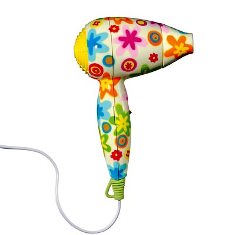 III-5. Termékfelelősség
Közvetett fogyasztóvédelmi jogi relevancia
EU-s szabályozási alapok
Funkció: a hibás termék által okozott kár megtérítése
A hiba fogalma
A kártérítésre kötelezett
Kimentési lehetőségek
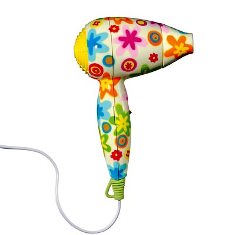 Zárás
Köszönöm a figyelmet!
Darazs.Lenard@uni-nke.hu